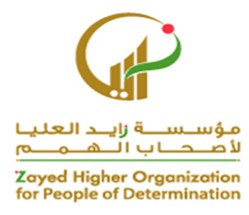 يتجنب  المشروب الساخن عند رؤيته
«حاسة اللمس»
إعداد: موزة سعيد مبارك عايد الكتبي
حاسة اللمس
https://youtu.be/aFnudeJEezw
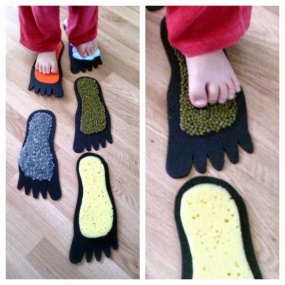 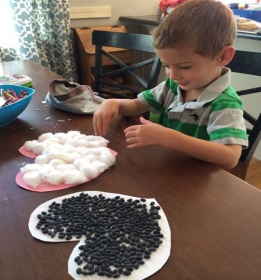 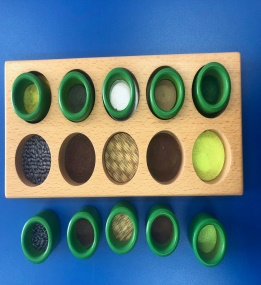 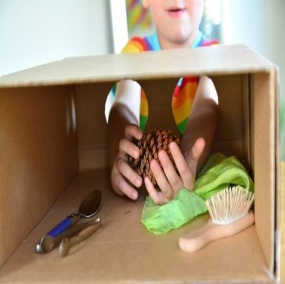 23 August 2020
2
23 August 2020
3
https://youtu.be/2qFNPLaBF8U
فيديو تعليمي عن الأيدي
4
https://youtu.be/3Gul21yjeao
حاسة اللمس
5
ساخن أو بارد
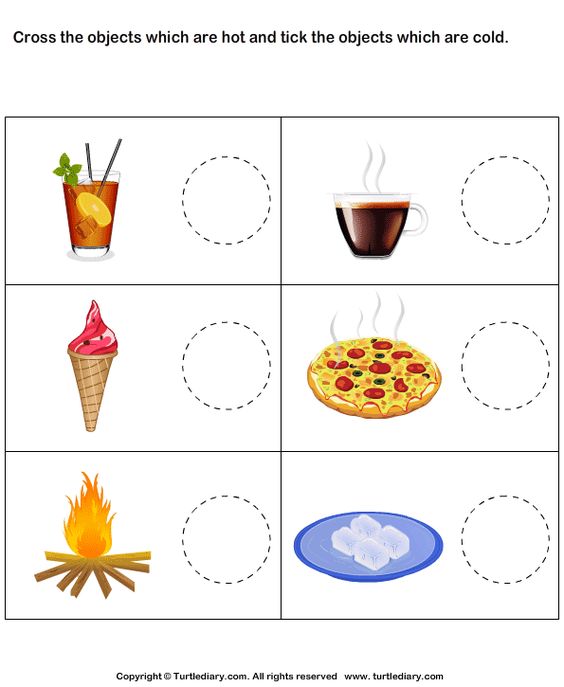 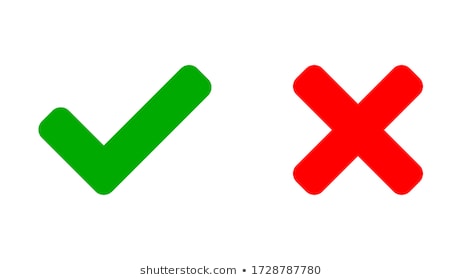 صح على المشرو ب البارد 
وخطأ على المشروب الحار
6
تخيّل ملمس الشيء ولوّن
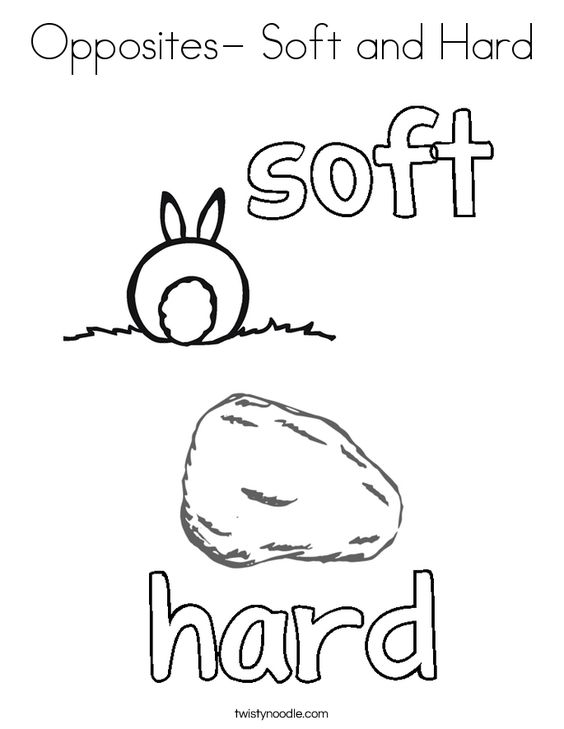 7
تعلّم الأضداد
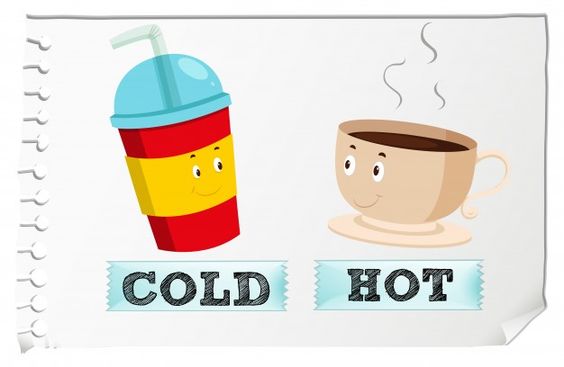 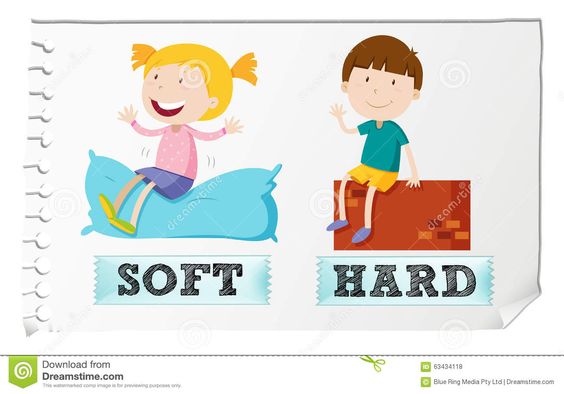 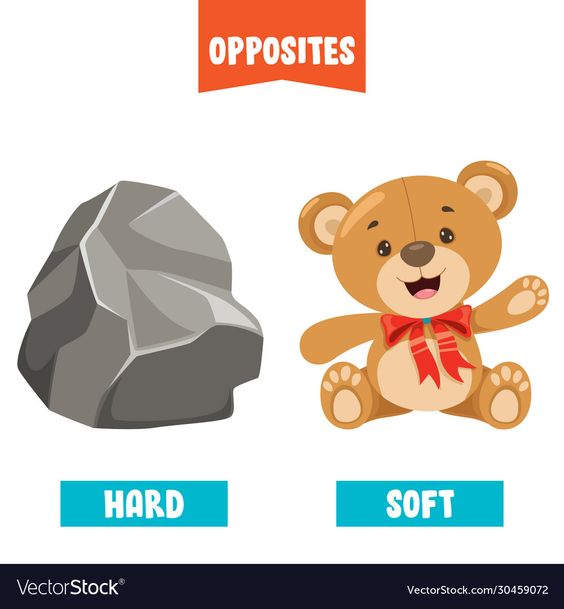 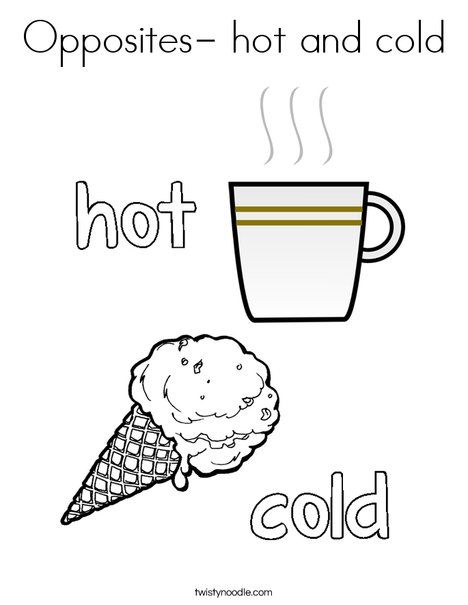 8
بعض النتائج المترتبة على اللعب بالمشروب الساخن
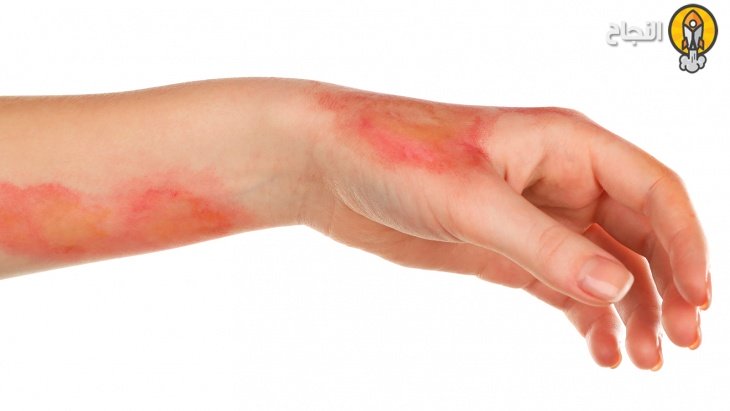 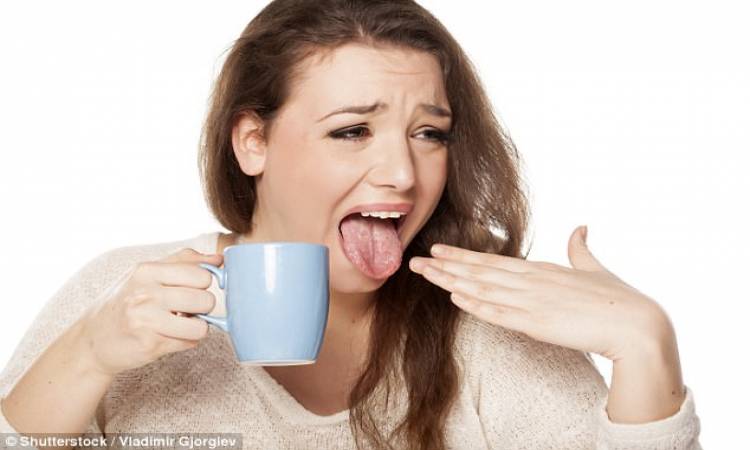 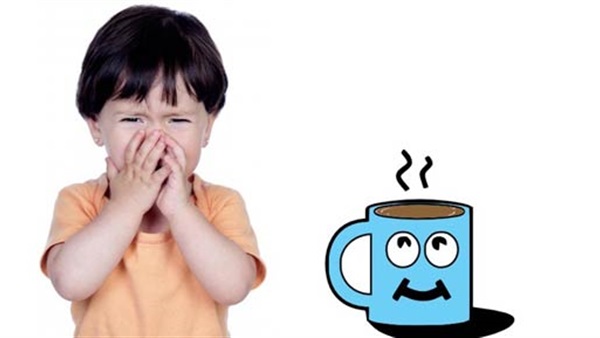 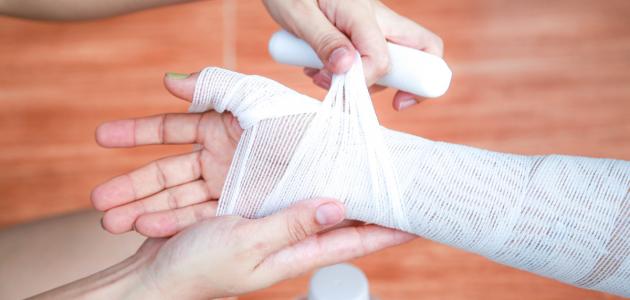 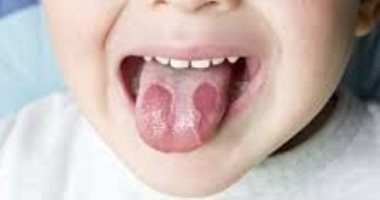 9
هل هذا فعل صحيح أم خاطئ؟ ما النتيجة؟ ما الذي يجب أن يفعل؟
ملاحظة: أهمية توظيف طلب المساعدة من الكبار.
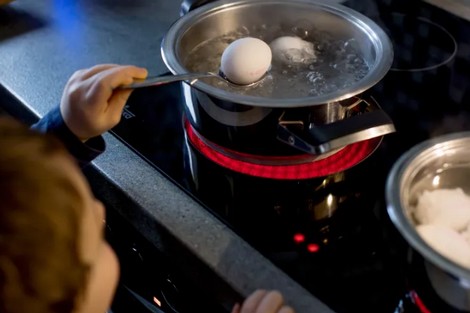 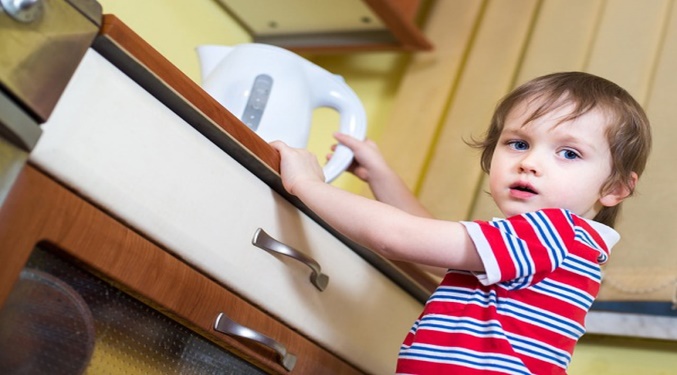 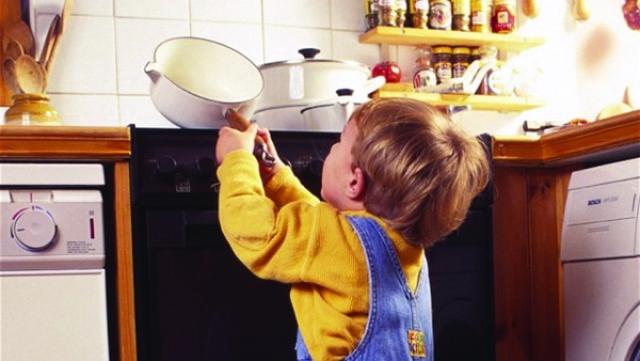 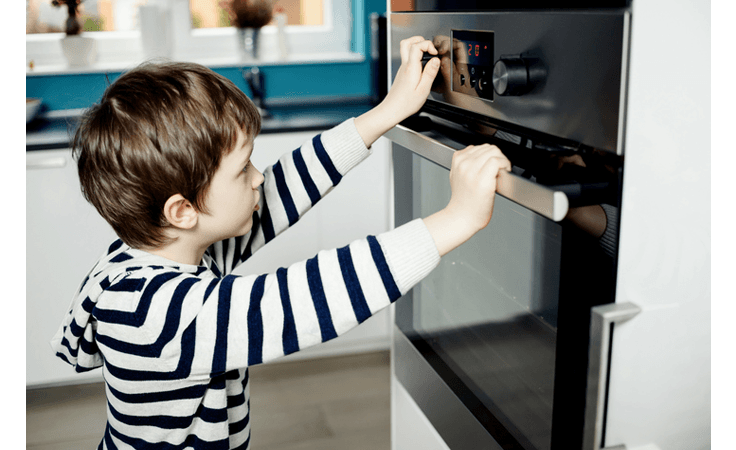 10